Il caso Gene Hackman
_______
Eredità contese
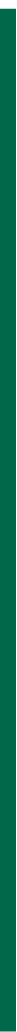 Intelligenza Artificiale e fiduciaria
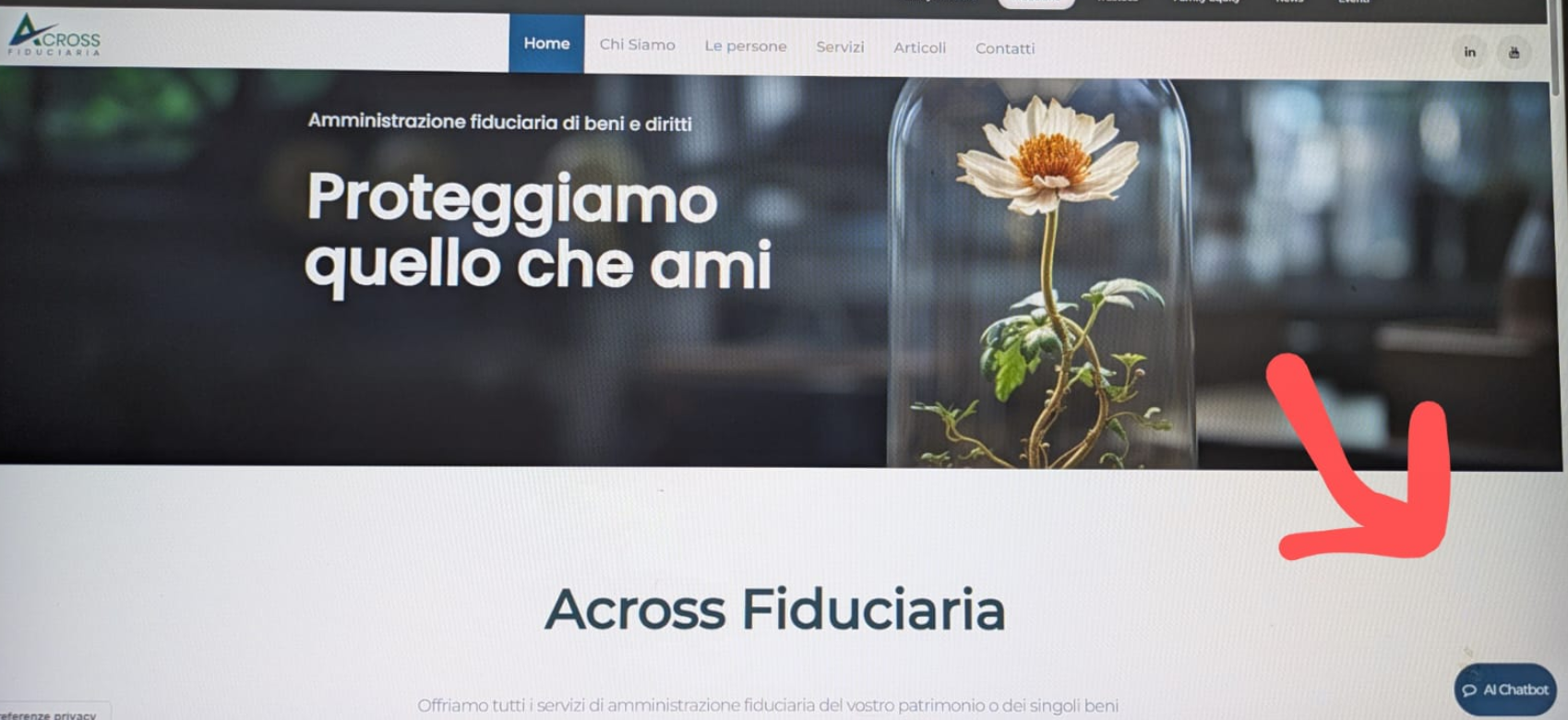 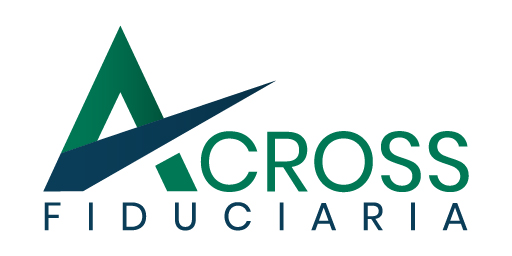 ACROSS GROUP
La morte di Gene Hackman e Betsy Arakawa
Gene Hackman e Betsy Arakawa trovati senza vita


Data del ritrovamento: 26 febbraio 2025

Luogo: Ranch a Santa Fe, New Mexico

Vivevano lì dal 1990
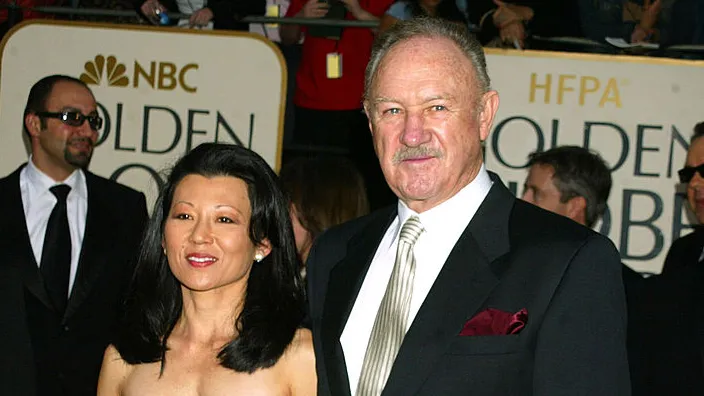 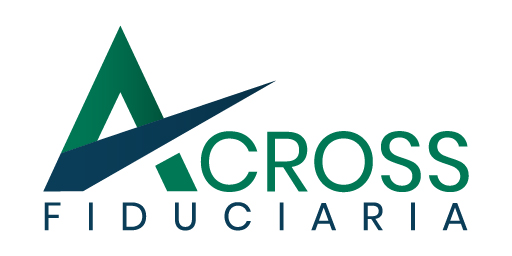 ACROSS GROUP
I dettagli della loro morte
Gene Hackman (95)                                            Betsy Arakawa (63)
Data della morte: 17 febbraio (9 giorni prima del ritrovamento) 

 Causa: problema cardiaco aggravato dal morbo di Alzheimer 

 Dettaglio importante: il pacemaker ha smesso di funzionare il 17 febbraio, determinando la data di morte
Data della morte: presumibilmente  11 febbraio
 
 Causa: sindrome polmonare da        hantavirus (malattia trasmessa dai roditori) 

 Modalità di trasmissione: esposizione a escrementi di topo in ambienti poco ventilati
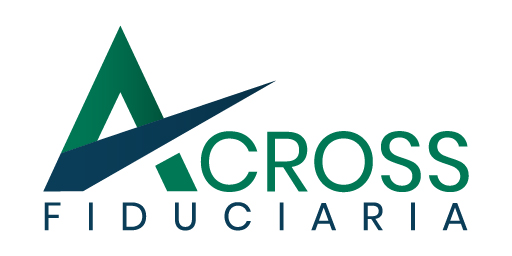 ACROSS GROUP
La scoperta dei corpi, autopsie e indagini
I corpi sono stati trovati dall’addetto alla manutenzione









                                                             Indagini: 
Betsy Arakawa: deceduta presumibilmente 7 giorni prima di Hackman        Indizi: dati del cellulare e delle e-mail mai aperte 
Gene Hackman: ha vissuto per una settimana senza accorgersi della morte della moglie, a causa dell'Alzheimer
Gene Hackman: trovato in cucina,  vestito e con occhiali da sole accanto
Betsy Arakawa: trovata nel bagno, segni di decomposizione e mummificazione
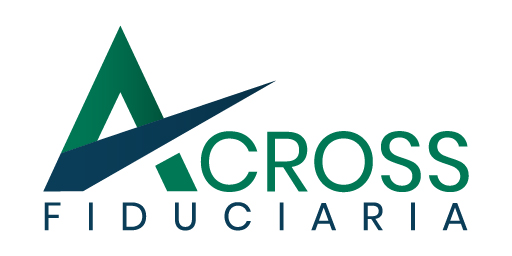 ACROSS GROUP
Vita familiare e relazione coi figli
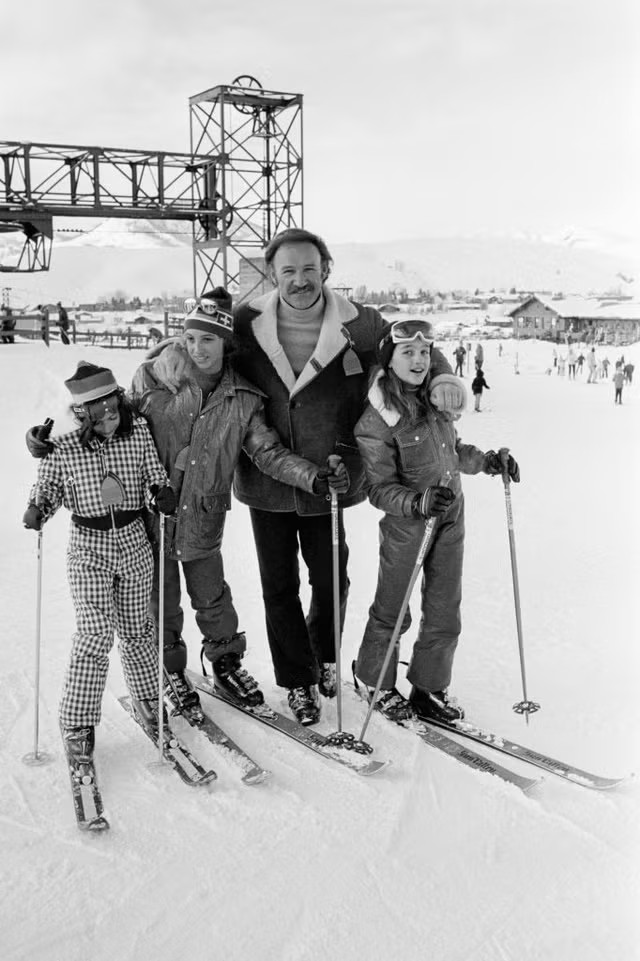 Hackman e Betsy erano sposati dal 1991 (61 lui e 29 lei).
Hackman era divorziato ma aveva 3 figli, avuti da Fay Maltese:
 
Christopher (65 anni), Elizabeth (63 anni), Leslie (58 anni)



Nonostante la notorietà del padre, 
      si sono sempre tenuti lontani dai riflettori

Rapporti distaccati, i  figli non sentivano Hackman da tempo
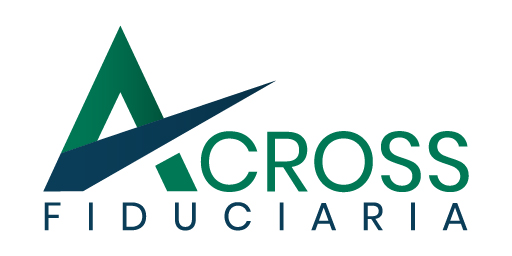 ACROSS GROUP
A chi spetterà l’eredità?
L’eredità e la legge sul «Simultaneous Death Act» : possibili eredi

I figli di Hackman (Christopher, Elizabeth, Leslie) 
Gli eredi di Betsy Arakawa 

                           Che cos’è la Simultaneous Death Act (New Mexico, Stato del decesso)?

Se i coniugi muoiono entro 120 ore l’uno dall’altro, l’eredità va ai parenti più prossimi di ciascuno
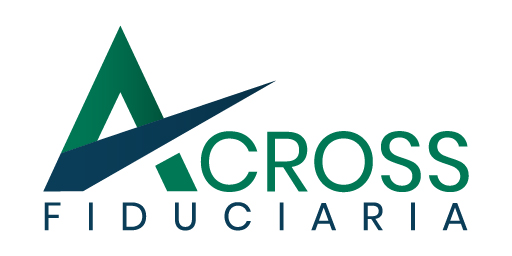 ACROSS GROUP
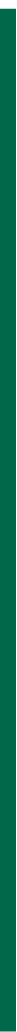 Conclusioni legali
Tempistica della morte:

Hackman deceduto il 17 febbraio, Betsy l’ 11 febbraio (a distanza quindi di 6 giorni ovvero 144 ore)

Impugnazioni legali: 

La loro morte non rientra nei limiti del “Simultaneous Death Act”, quindi l’eredità andrà ai figli di Hackman

Possibili sfide legali da parte degli eredi di Betsy
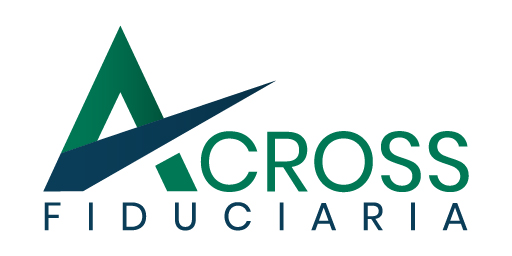 ACROSS GROUP
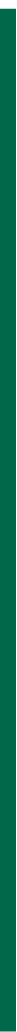 Prossimo evento
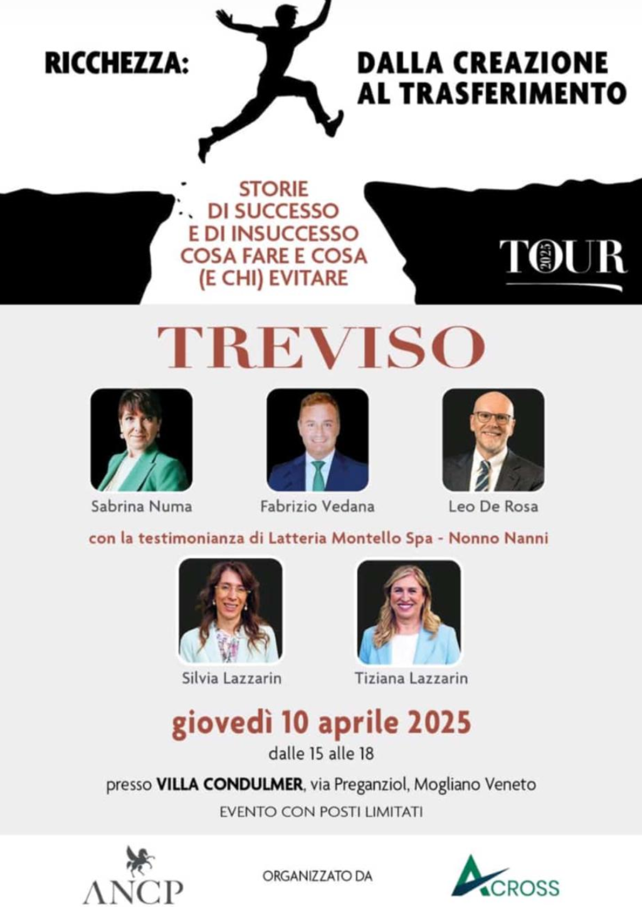 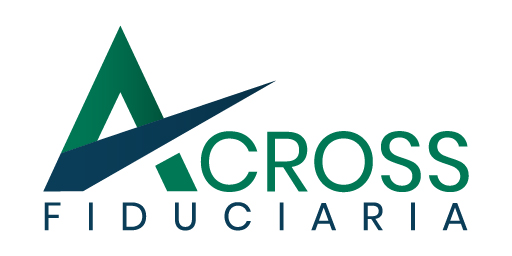 ACROSS GROUP